Bacteria
Bacteria
Come in 3 shapes
Spirillum (Spiral)
Bacillus (Rod)
Coccus (Sphere)
2
July 22, 2012
Footer text here
Bacteria
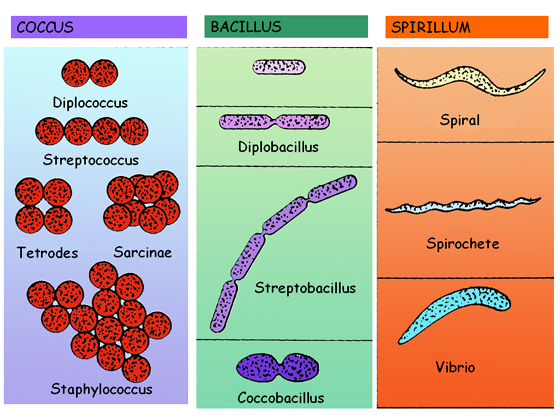 (Spherical)
(Rod)
(Spiral)
Streptococcus = Strep throat
Staphylococcus = Staph infection
3
July 22, 2012
Footer text here
Bacteria
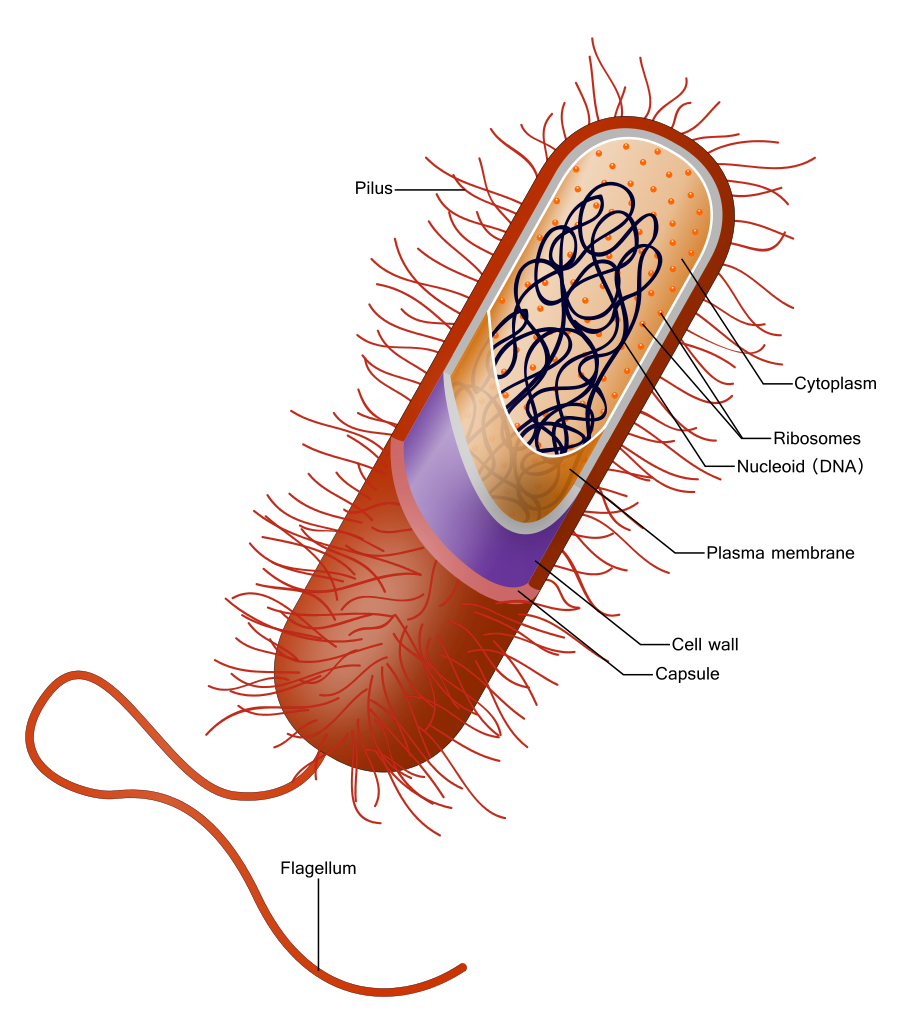 4
July 22, 2012
Footer text here
Bacteria
There are more bacteria on earth than all other species combined
Most are beneficial
Nitrogen fixing bacteria help plants absorb nutrients
Intestinal bacteria (gut flora) help with digestion
Some are harmful
Reproduce asexually (make identical copies of themselves through binary fission)
However, they can transfer genetic information through conjugation
5
July 22, 2012
Footer text here
Bacterial Diseases
Tuberculosis
Polio
Cholera
Bacterial Meningitis
Bacterial Pneumonia
Anthrax
Whooping Cough
Lyme Disease
Tetanus
6
July 22, 2012
Footer text here
Helpful Bacteria
Many of our medical treatments have come from bacteria
Penicillin 
Many of the shots that you get are weakened strains of bacteria
Tetanus
Tuberculosis
Etc.
7
July 22, 2012
Footer text here